Labor Market Information
Makes RFP’s a
Piece of Cake
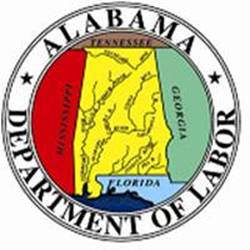 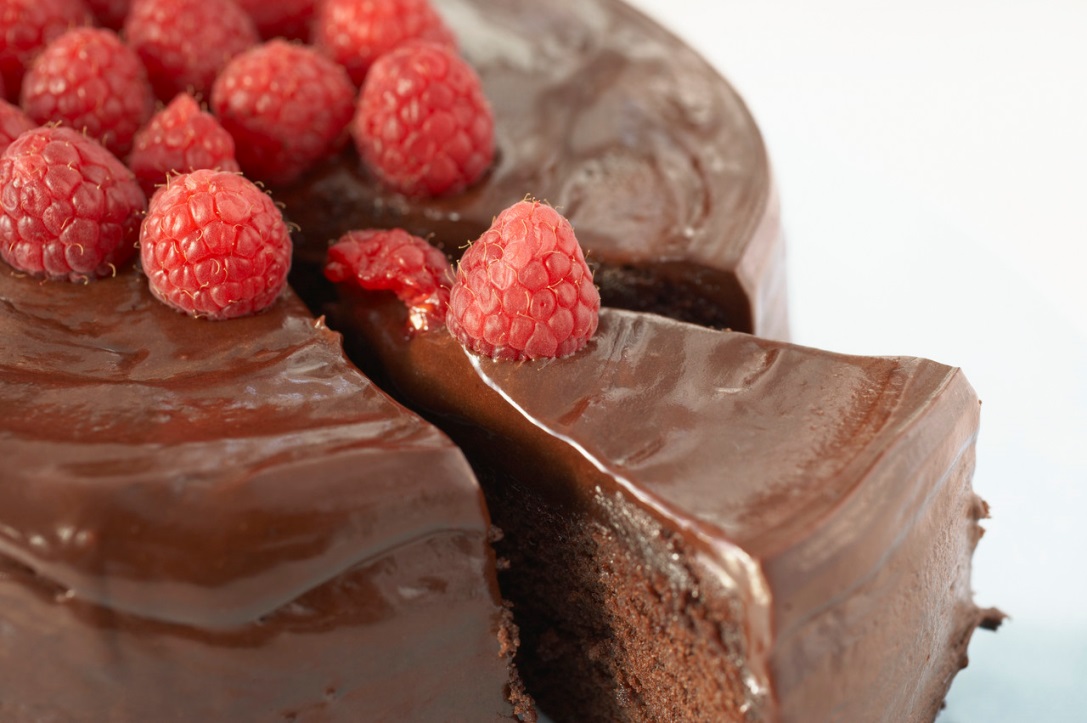 Tonya Lee
Statistician Supervisor
Alabama Department of Labor
Labor Market Information Division
February 4, 2014
Labor Market Information (LMI)
Required by law regulated by the US Department of Labor that every state collect this data using Bureau of Labor Statistics Methodology
Industry data is real data from Employers’ Unemployment Insurance records. This is not a survey.
Occupational Employment and Wages is a survey and is dependent on survey response to ensure accurate wage data. Surveys conducted 2 times a year, and data is averaged over 3 years. No one establishment is surveyed more than once during this 3 year period. BLS requires all states make a 75% response rate in Employment and in Wages for the State, and for all the Metropolitan areas and Balance of State Areas.
WIA Unit of LMI required by the Employment an Training Administration of the US Department of Labor to serve customers with labor market information so that everyone will have sustainable employment in the State. Required to work with Workforce Development Regional Boards, Education, Policymakers, Career Centers, and even unemployed workers and students.
Workforce Profiles
In the City of Prattville there are just over 11,000 jobs

Over 50% of them are between the ages of 30 and 54
Slightly over 24% of them make more than $3,333 per month
56% of the workers are females
Longitudinal Employer Household Dynamics Program, Partnership between the US Census Bureau and the Alabama
Department of Labor, Labor Market Information Division. Quarterly Workforce Indicators and OnTheMap
Workforce Profiles
In the City of Prattville

20%, over 2,200 jobs, are in Retail Trade
976 jobs are in Manufacturing Industry
Nearly 1,200 jobs are in Health Care
Longitudinal Employer Household Dynamics Program, Partnership between the US Census Bureau and the Alabama
Department of Labor, Labor Market Information Division. Quarterly Workforce Indicators and OnTheMap
Workforce Profiles
In the City of Prattville

Educational Attainment data only includes workers over 29 years of age
Just over 22% of workers have some college or Associate Degree
16.5% have a Bachelor’s degree or Higher
Workforce Profiles Available on the LMI website for Workforce Development Regions, in excel files for download and can be requested for counties or cities.
Longitudinal Employer Household Dynamics Program, Partnership between the US Census Bureau and the Alabama
Department of Labor, Labor Market Information Division. Quarterly Workforce Indicators and OnTheMap
Commuting
30 Mile Radius Surrounding Centreville, AL
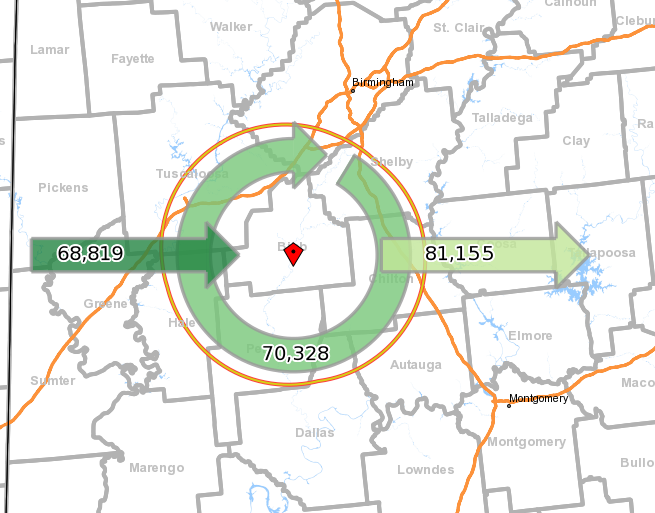 In this 30 mile Radius

68,819 workers commute into the area to work
81,155 workers commute out of the area to work
70,328 live and work in the area
Net Out Commute of approximately 13,000 workers
Longitudinal Employer Household Dynamics Program, Partnership between the US Census Bureau and the Alabama
Department of Labor, Labor Market Information Division. Quarterly Workforce Indicators and OnTheMap
Commuting
30 Mile Radius Surrounding Centreville, AL
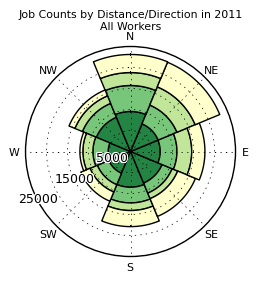 In this 30 mile Radius

68,819 workers commute into the area to work
81,155 workers commute out of the area to work
70,328 live and work in the area
Longitudinal Employer Household Dynamics Program, Partnership between the US Census Bureau and the Alabama
Department of Labor, Labor Market Information Division. Quarterly Workforce Indicators and OnTheMap
Commuting
Workers Living in Bibb County
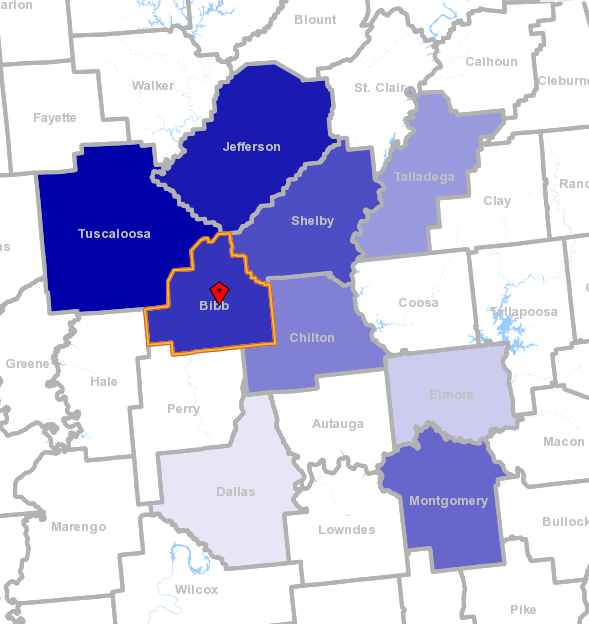 Only 19.7% of workers living in Bibb county work in Bibb county
Over 40% of workers living in Bibb County commute to Jefferson and Tuscaloosa Counties to work.
If a new industry was located in Bibb County, there would be plenty of workers who would rather work closer to home.
Longitudinal Employer Household Dynamics Program, Partnership between the US Census Bureau and the Alabama
Department of Labor, Labor Market Information Division. Quarterly Workforce Indicators and OnTheMap
Commuting
Workers Living in Bibb County
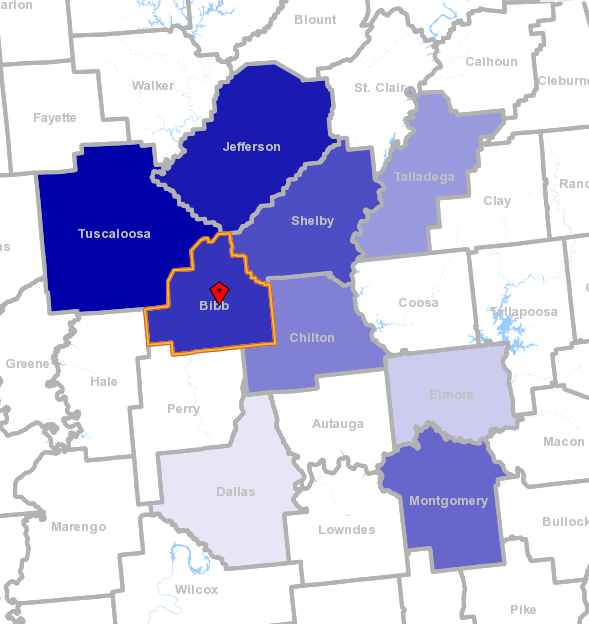 Nearly 1,900 of those workers who commute out of the county, work in Manufacturing, Construction, or Mining Industries.
Over 1,300 of those work in Trade, Transportation, and Utilities Industries.
If a new manufacturing industry was located in Bibb County, there would be around 1,000 workers already working in Manufacturing who could potentially fill those jobs.
Longitudinal Employer Household Dynamics Program, Partnership between the US Census Bureau and the Alabama
Department of Labor, Labor Market Information Division. Quarterly Workforce Indicators and OnTheMap
Local Area Unemployment Statistics
Workforce Development Region 3
December 2013 Labor Force Data
Underemployment survey completed once a year through a partnership with the Center for Business and Economic Research at the University of Alabama
Underemployed represents those people wiling to change jobs for the right opportunity
Adding the Unemployed and the Underemployed gives a potential available labor pool
Postsecondary Completers
Workforce Development Region 3
Program Completers in Alabama
Postsecondary Institutions
And Training Programs
Number of people completing training program creates another source of worker supply
Comparing the region to Alabama also provides supply because some of these trained people could be lured to an area for the right opportunity.
SOURCE: Alabama Statewide Student Database.* State Totals do not reflect all majors offered in Alabama.  State Totals include all Students from Alabama for Majors conferred to students from counties in Workforce Development Region 3. This region includes: Bibb, Fayette, Greene, Hale, Lamar, Pickens, and Tuscaloosa counties.
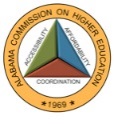 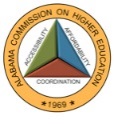 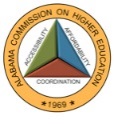 Postsecondary Enrollment
Workforce Development Region 4
Current Enrollment by Program 2012
Postsecondary Institutions
And Training Programs
Future Supply of Workers in the field
This data is available by County and Workforce Development Region
Visit the Alabama Commission on Higher Education Website
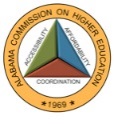 SOURCE: Alabama Statewide Student Database.Workforce Development Region 4 includes: Blount, Chilton, Jefferson, Shelby, St. Clair, and Walker counties.
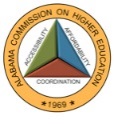 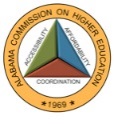 Occupational Wages by Industry
Birmingham-Hoover Metro Area
Construction
Occupational Employment and Wage Program is a survey of Employers, so the accuracy of the data is dependent on Employer Response
Data is collected for metropolitan areas, and 4 areas that do not include metropolitan areas, northwest, northeast, southwest, and southeast
Wage data is provided by major industry sector, where the data is available and will not violate confidentiality constraints put into place by the US Department of Labor
Notice the difference between average wages for occupations depending on the industry they are in
Manufacturing
Help Wanted Online (HWOL)
New Data Resource through Labor Market Information from the Conference Board out of NYC
Scan Job Ads from all possible resources
Methodology for weeding out duplicate ads
Allows us to study
Job Ads by Occupations
Job Ads by Industry (Limited)
Employers Hiring (Depending if Employer is listed in Ad)
Ad Age
Comparison of potential job openings to unemployed workers
Much more available for research potential and will also assist us with our occupational projection estimates for 2012-2022
Region 5 Monthly Job Ads
December 2013
Top 20 Occupations with
Most Job Ads Posted
HWOL Fast Facts
2,634 Total Job Ads
Ads Down 13.8% from November
Ratio of Unemployed to Job Ads 4.8:1
919 Ads Less Than 30 Days Old
235 Ads Posted by Staffing Firms or Recruiters
Help Wanted Online Ads
Supply Demand Rate
Supply: Number of Unemployed	Supply Demand Rate:
Demand: Number of Ads	Number of Unemployed/Number of Ads
Source: Alabama Department of Labor, Labor Market Information Division; Help Wanted Online from The Conference Board and WANTED Technologies. HWOL data Current as of January 17, 2014
Referenced period for this release is the same as the Local Area Unemployment  Statistics (LAUS) and the Current Employment Statistics (CES).
Region 5 Monthly Job Ads
December 2013
Top 20 Employers With Most Job Ads Posted
Top 5 Occupations 
With Job Postings Over 90 Days Old
Source: Alabama Department of Labor, Labor Market Information Division; Help Wanted Online from The Conference Board and WANTED Technologies. HWOL data Current as of January 17, 2014
Referenced period for this release is the same as the Local Area Unemployment  Statistics (LAUS) and the Current Employment Statistics (CES).
Firm Age and Firm Size Industry Data
Source: Longitudinal Employment Household Dynamic Program, partnership between the US Census Bureau and the Department of Labor, Labor Market Information Division
Only includes Private Employment
Data Series back to 2001
Includes all 8 major variables
Employment
Net Job Flows
Job Creation
New Hires
Separations
Turnover
Avg Monthly Earnings
Avg New Hire Earnings
Firm Size Industry Data
WDR 4 Industry Data by Firm Size
Table includes the latest Average Annual data which covers 2011 qtr 3 through 2012 qtr 2
Private Data only
This table will be available in excel format for all major industry sectors on the website
More detailed industry data can be accessed on the website at http://www2.labor.alabama.gov/workforcedev/led/alatestqwi.html
Data shows the smaller the firm size, the higher the turnover rate. The larger the firm size, the smaller the turnover rate.
Also normally earnings are lower in smaller firms than larger firms.
Firm Age Industry Data
WDR 2 Industry Data by Firm Age
Table includes the latest Average Annual data which covers 2011 qtr 3 through 2012 qtr 2
Private Data only
This table will be available in excel format for all major industry sectors on the website
More detailed industry data can be accessed on the website at http://www2.labor.alabama.gov/workforcedev/led/alatestqwi.html 
Firms that have existed more than 10 years have more employees, offer higher wages, and have lower turnover rates
2011 Employer Benefits Survey
Survey completed through partnership with the Center for Business and Economic Research at the University of Alabama
Data is broken down by workforce development region
Available for full time and part time workers
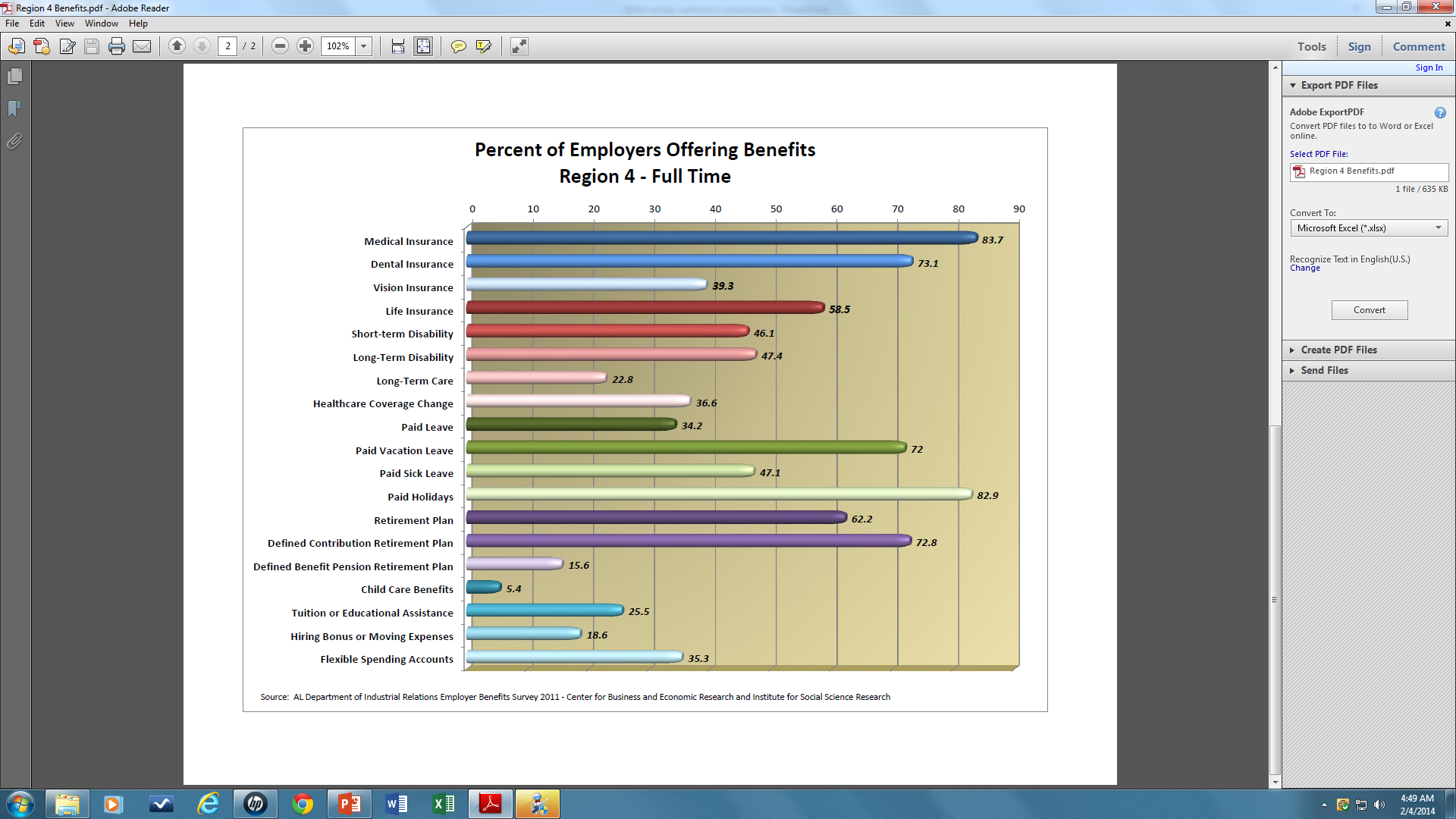 Accelerate Alabama Reports
Latest available statewide data for each industry cluster
Data includes
Employment
Number of Companies
Size of Companies
Top Job categories
Occupational Wages
Employment by Age
Turnover Rate
2010-2020 Industry Projections
Map of locations of employers in industry cluster
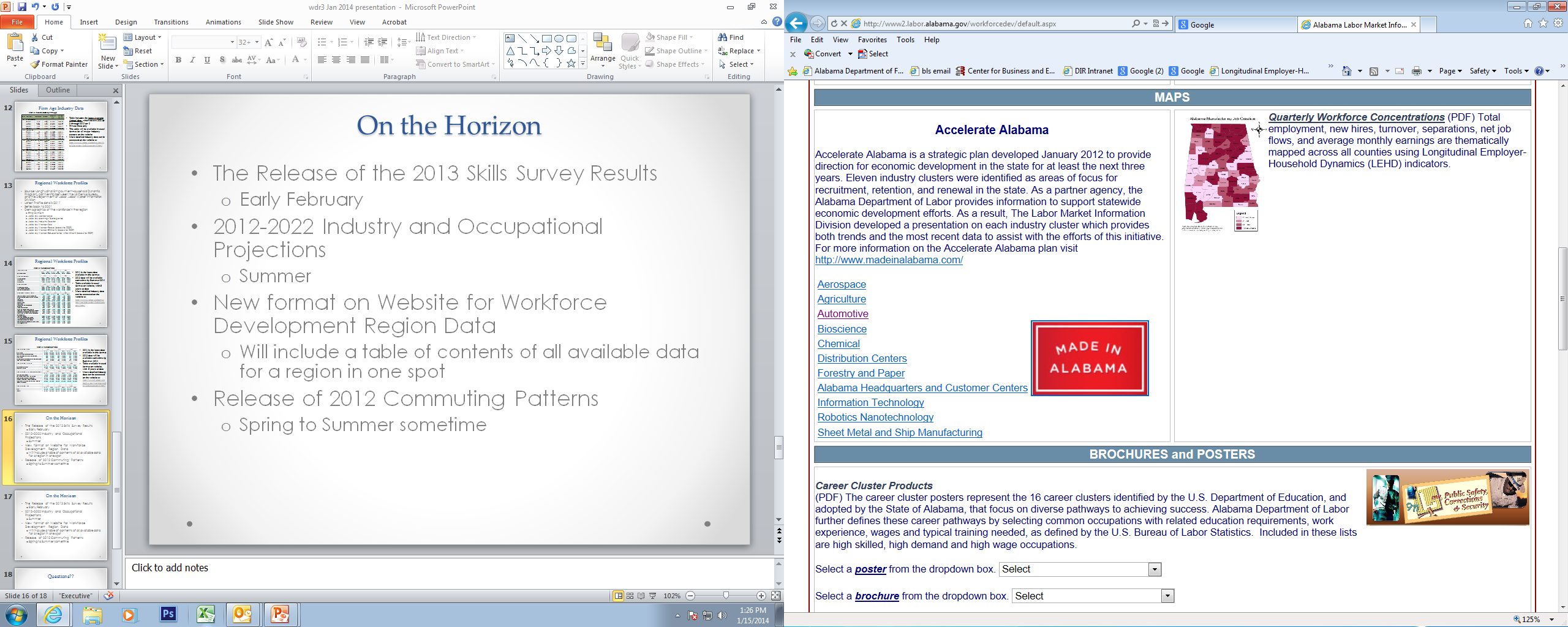 Available on the website under Workforce Development tab
www.labor.alabama.gov/lmi
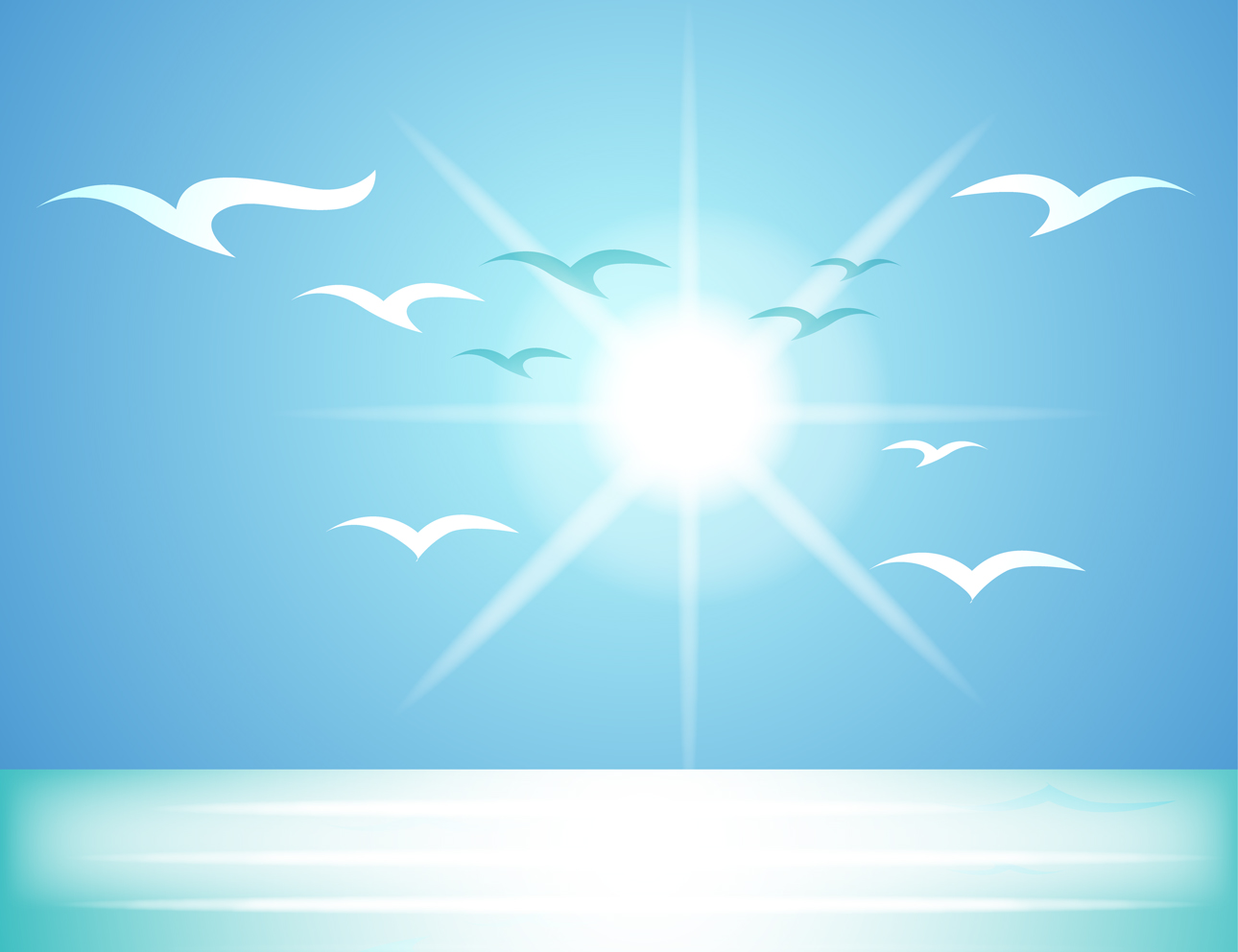 Additional Reports Available on Website
Underemployment Report
Information on survey instrument and methodology of underemployment data
Forecasting Underemployment Report
With 5 years of collected data, research on forecasting underemployment for state and regions
State of the Workforce Report
Partnership with CBER, Dr. Addy’s team and many other partners
Much of the data in this report comes from LMI
Older Workers Report
Modeled after the first Alabama Older Workers Report done by the US Census Bureau. Updated on an annual basis.
High Tech in Alabama Report
Currently undergoing a slight change in definition of high tech for the next report
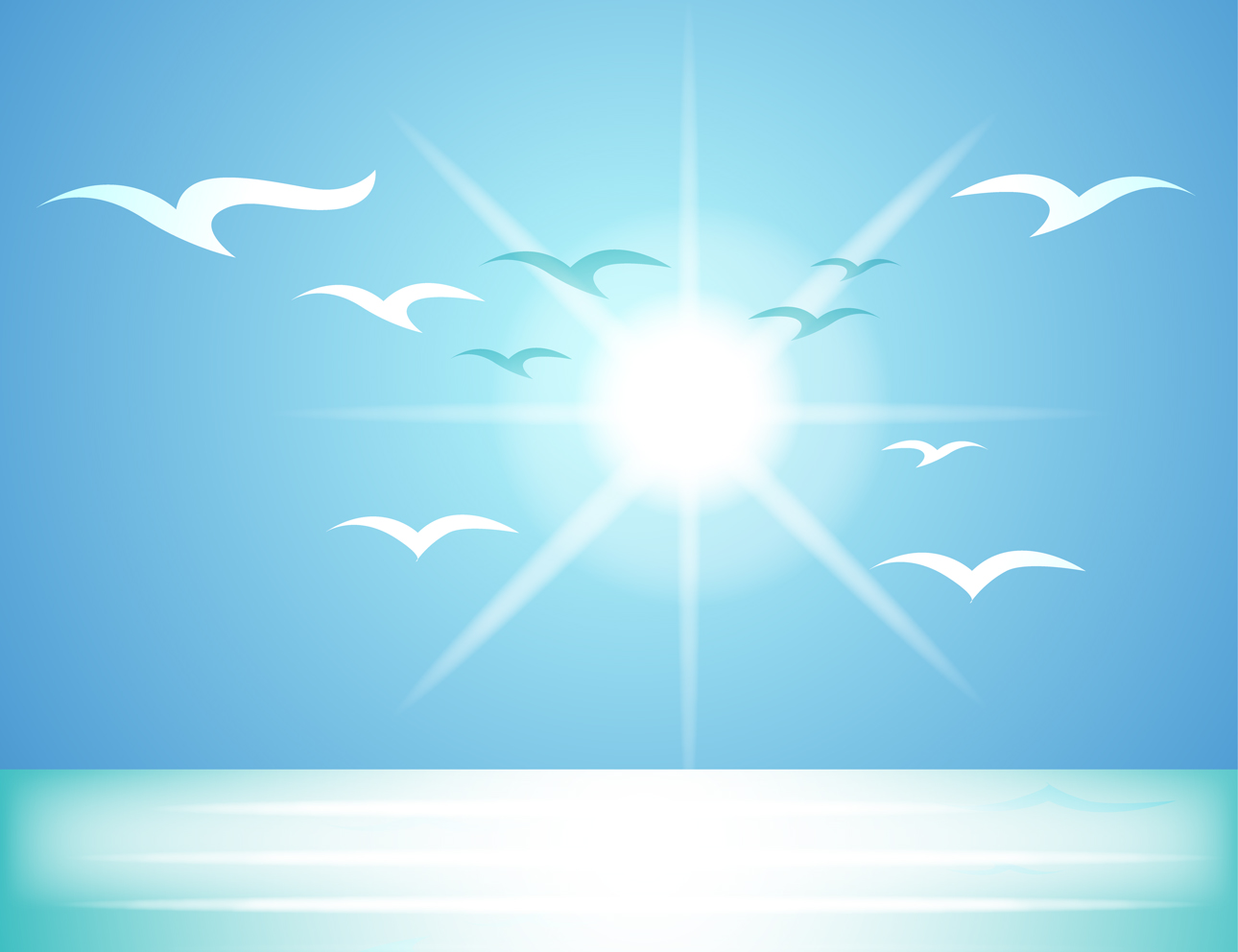 On the Horizon
The Release of the 2013 Skills Survey Results
February
Survey Sample over 7,000 Employers in 3 industries: Manufacturing, Construction, and Utilities
2012-2022 Industry and Occupational Projections
Summer 2014
New format on Website for Workforce Development Region Data
Will include a table of contents of all available data for a region in one spot
Release of 2012 Commuting Patterns
Spring to Summer 2014
Questions??Tonya LeeTonya.Lee@labor.alabama.gov (334) 242-8881visit our website atwww.labor.alabama.gov/lmi